Smitteoppsporing
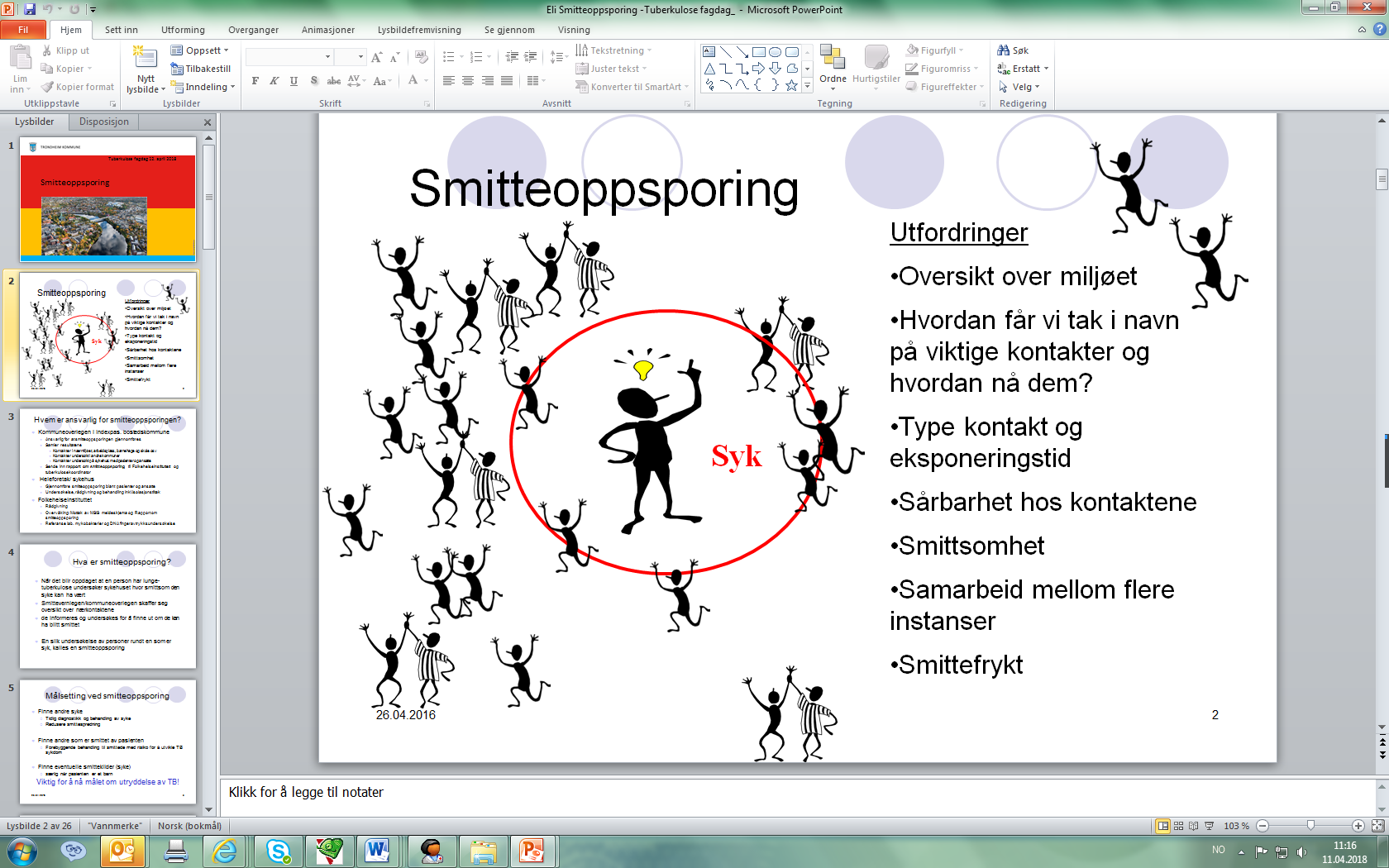 Eli Sagvik, Trondheim kommune
Eline Storvig, St. Olavs hospital
1
[Speaker Notes: Eli]
Tuberkulose på fhi.no
fhi.no  (Folkehelseinstituttet sin nettside
Søk: tuberkulose
Velg Tema tuberkulose 
Informasjon under tema tuberkulose:
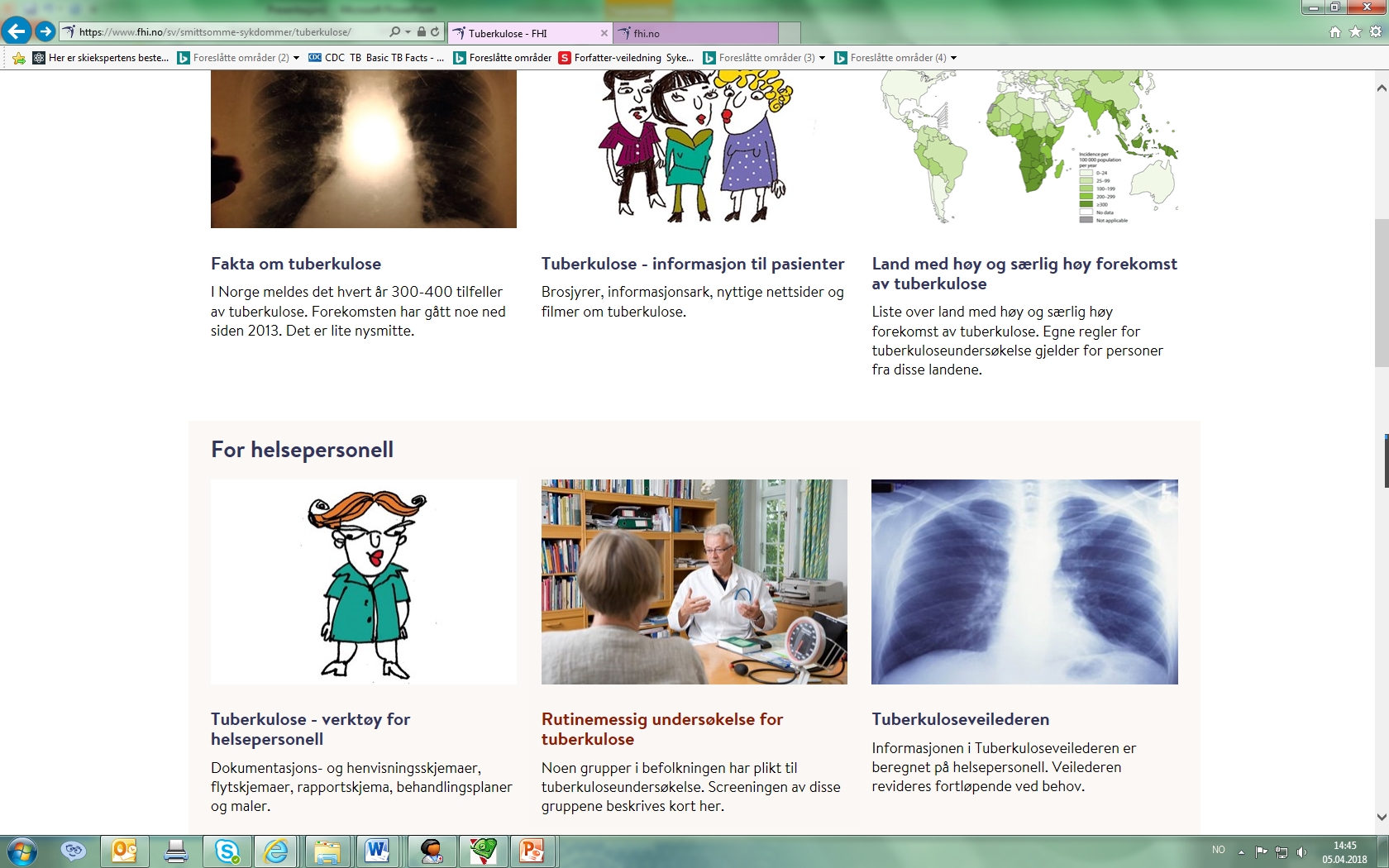 2
[Speaker Notes: Eli]
Informasjon om smitteoppsporing
Finner dere under:
Tuberkulose - verktøy for helsepersonell
Tuberkuloseveilederen
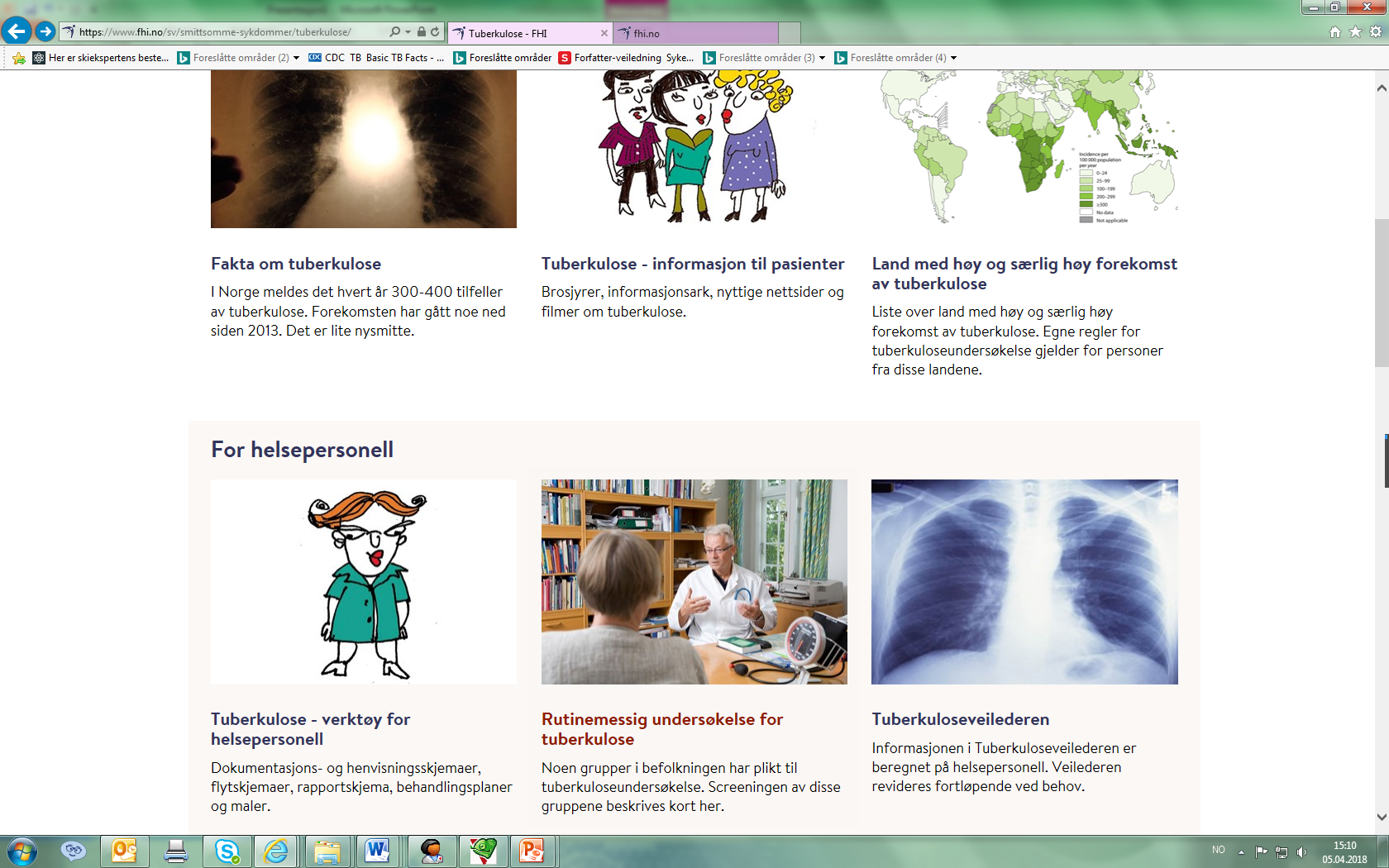 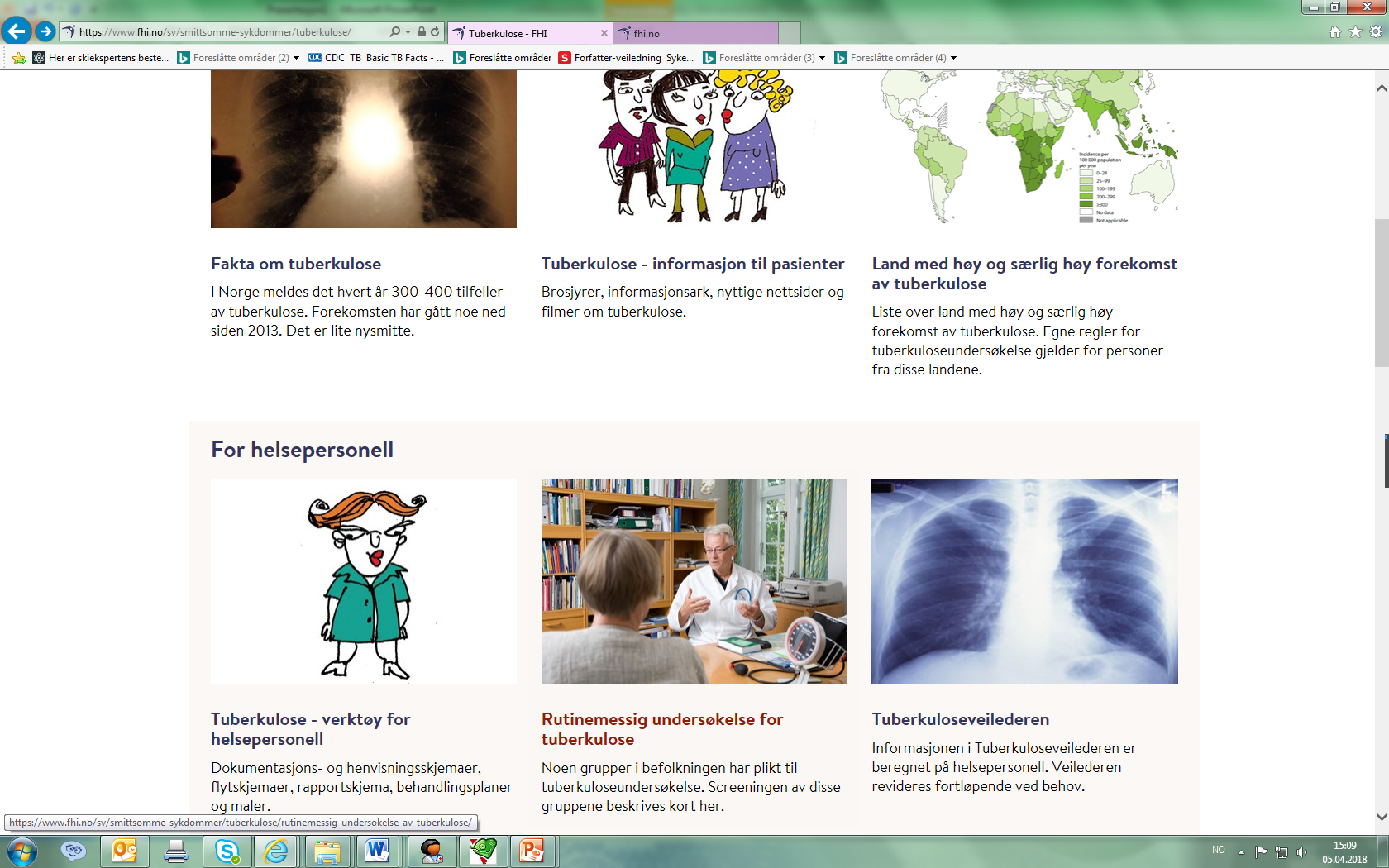 3
[Speaker Notes: Eli]
Hvilket kapittel i tuberkuloseveilederen omtaler smitteoppsporing?
Diskuter to og to
4
[Speaker Notes: Eline]
Hvilket kapittel i tuberkuloseveilederen omtaler smitteoppsporing?
Kap 7. Smitteverntiltak
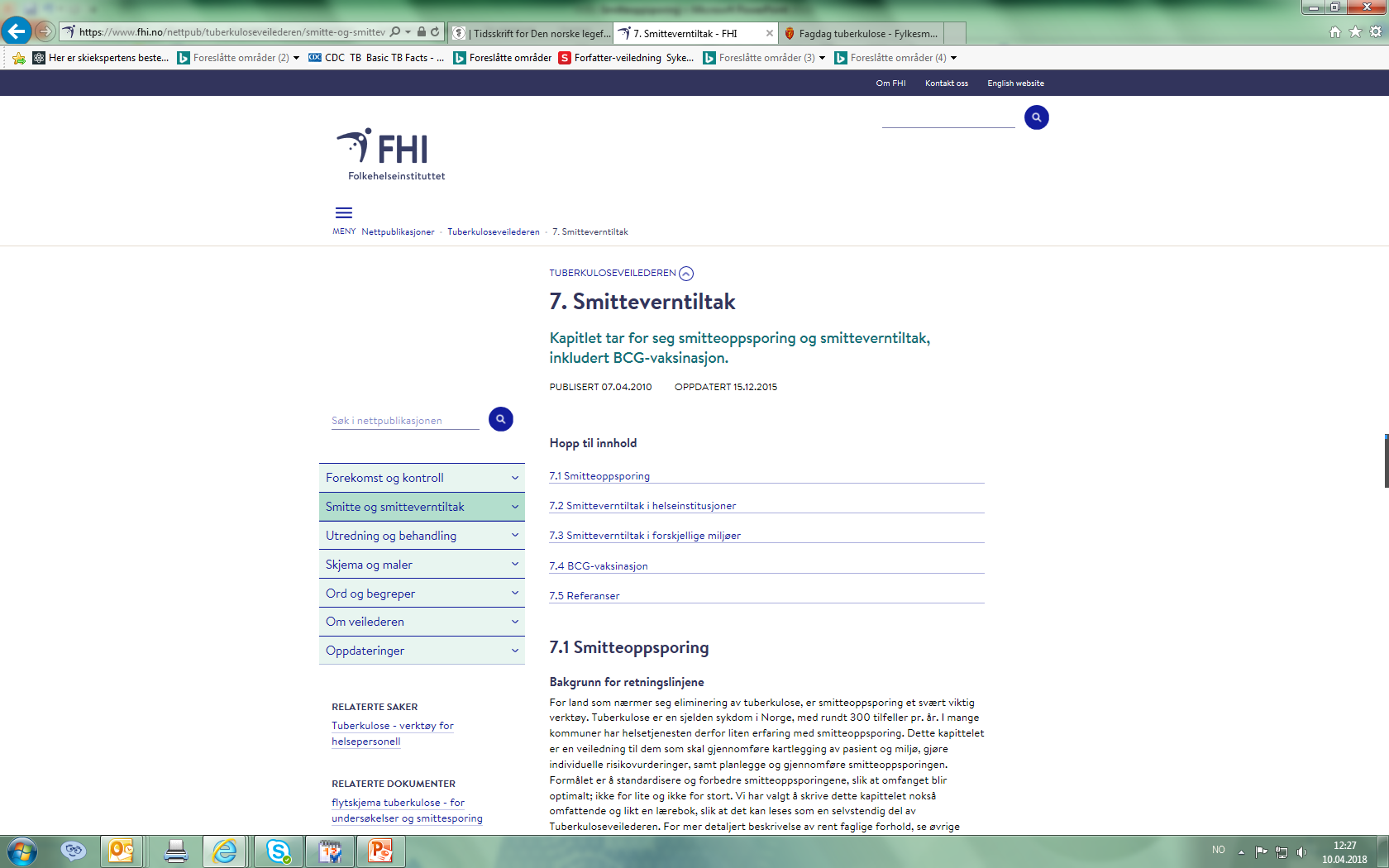 5
[Speaker Notes: Eline]
Hvem er ansvarlig for smitteoppsporingen?
Diskuter to og to

Spesialist? 
Kommunelegen i indekspasientens bostedskommune?
Kommunelege hvor nærkontaktene bor?
Fylkeslegen?
6
[Speaker Notes: Eli]
Hvem er ansvarlig for smitteoppsporingen?
Kommuneoverlegen i indexpas. bostedskommune
Ansvarlig for at smitteoppsporingen gjennomføres
Samler resultatene
Kontakter i nærmiljøet, arbeidsplass, barnehage og skole osv
Kontakter undersøkt i andre kommuner
Kontakter undersøkt på sykehus: medpasienter og ansatte
Sende inn rapport om smitteoppsporing til Folkehelseinstituttett og tuberkulosekoordinator
 Heleforetak/ sykehus
Gjennomføre smitteoppsporing blant pasienter og ansatte
Undersøkelse, rådgivning og behandling inkl.isolasjonstiltak
Folkehelseinstituttet
Rådgivning 
Overvåking: Mottak av MSIS meldeskjema og Rapport om smitteoppsporing
Referanse lab. mykobakterier og DNA fingeravtrykksundersøkelse
7
[Speaker Notes: Eli
Det er kommuneoverlegen/ bydelsoverlegen ved diagnosetidspunktet som er den ansvarlige for smitteoppsporingen.
Spesialist/TB koord har IKKE oversikt over miljøet som  tidligere
Men noen ganger bor våre pasienter på to steder eller flytter rett etter utskrivelse fra sykehuset. Så det er viktig å få dette avklart.

Kommunelegen skal og samle alle resultater som sliden viser. Vi ser det kan være en utfordring i alle fall i store helseforetak som OUS å få samlet inn alt.
Masse logistikk- behov for eget meldeskjema fra helseforetaket ? Vi jobber videre med dette. 

Folkehelsa mottar ca halvparten av ” rapport om smitteoppsporing”  Vi Tb-koordinatorer skal bidra til at disse meldingene blir sendt.  For min del tenker jeg det kunne vært spennende å få mer fullstendig rapportinnsendelse. Hva kan dette vise oss?
 Hvor mange blir smittet når index er kun dyrkningspositiv ?]
Se på flytskjema - Smitteoppsporing
Noen er mer utsatt for å bli syke enn andre/ «sårbare kontakter»?

Diskuter to og to hvem dette er?
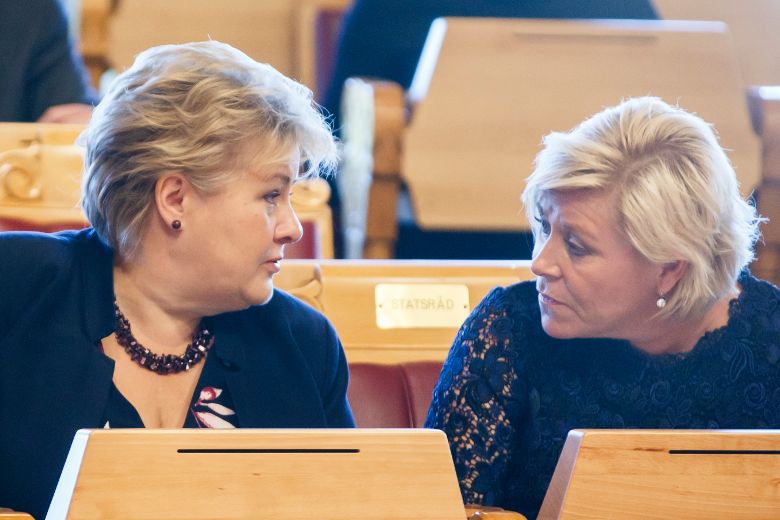 8
[Speaker Notes: Eline]
Noen er mer utsatt for å bli syke enn andre
Små barn fra 0-5 år
mer umodent immunforsvar enn større barn og voksne

Personer som har andre sykdommer som svekker  immunforsvaret 
F.eks. kreftsykdommer, hiv/aids, nyresvikt, diabetes

Personer som bruker medisiner som svekker  immunforsvaret
F.eks. medisiner mot kroniske tarmbetennelser og giktsykdommer (TNF-alfa-blokkere, kreftmedisiner eller kortisonpreparater)

Fersk smitte - infisert de to siste år
9
[Speaker Notes: Eline]
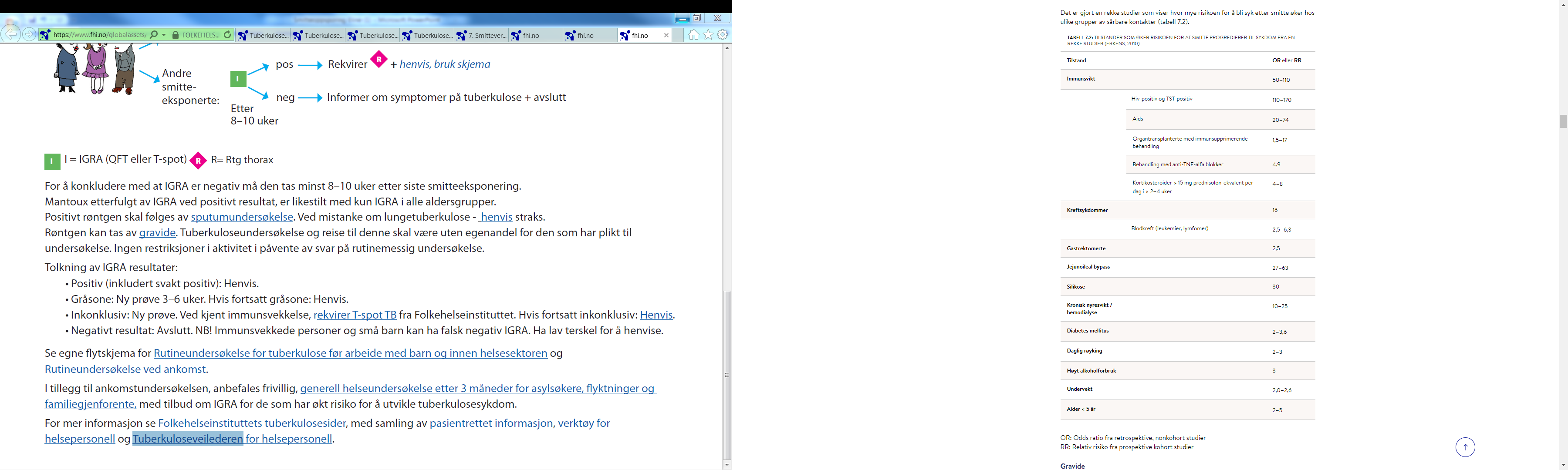 Tuberkuloseveilederen
7.1.2 Viktige forhold ved smitteoppsporing
10
[Speaker Notes: Eline
Personer med nedsatt immunforsvar på grunn av immunsvekkende sykdom, behandling eller alder regnes som sårbare kontakter. De har høyere risiko for å bli smittet av tuberkulose ved eksponering, og for å utvikle sykdom etter smitte. Barn under 5 år har et umodent immunforsvar, og regnes derfor som sårbare kontakter. Små barn, særlig barn under 2 år, har også større risiko for alvorlig utfall av sykdom. Høy alder gir generelt svekket immunforsvar. Sårbare kontakter skal alltid prioriteres sammen med hustandsmedlemmer ved smitteoppsporing.]
Se på flytskjema - Smitteoppsporing
Hva menes med «Særlige smitteeksponerte» og «Andre smitteeksponerte»?

Diskuter to og to
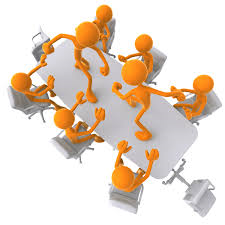 11
[Speaker Notes: Eli]
«Særlig smitteeksponerte» og «Andre smitteeksponerte»
«Særlig smitteeksponerte»: Nærkontakter (husstandsmedlemmer eller tilsvarende) av pasienter som er positive på direkte mikroskopi av luftveismateriale

«Andre smitteeksponerte»: Kontakter som har vært eksponert over 8 timer for pasienter med mikroskopi positiv lungetuberkulose eller over 40 timer for pasienter som er mikroskopi negative
12
[Speaker Notes: Eli]
Se på flytskjema - Smitteoppsporing
Hvordan vil dere undersøke nærkontakter til kvinne med mikroskopi positiv lungetuberkulose ?
mann 33 år 
barn 4 år og 10 år

Diskuter to og to
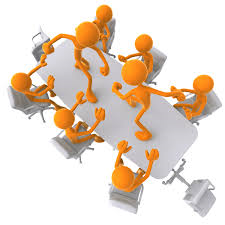 13
[Speaker Notes: Eline]
Se på flytskjema - Smitteoppsporing
Hvordan vil dere undersøke nære omgangsvenner til pasient med mikroskopi positiv lungetuberkulose ?

Diskuter to og to
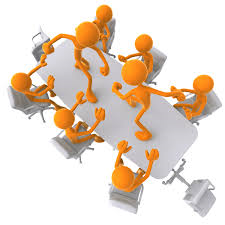 14
[Speaker Notes: Eli]
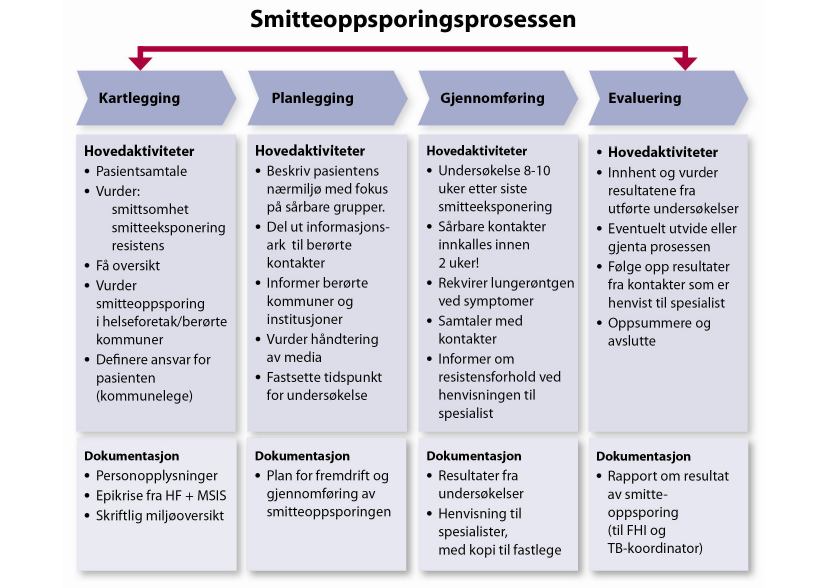 26.04.2016
15
Kilde: Folkehelseinstituttet Tuberkuloseveilederen
[Speaker Notes: Eli: Kartlegging av pasient og miljø
Avklare hvor smittsom pasienten er
Viktig for omfanget av smitteoppsporingen
Forligger svar på resistens?
Få et overblikk av familiesituasjon og sosialt nettverk 
Hvem har pasienten vært mest sammen med ?
I hvilke situasjoner ? 
Hosteavstand – grad av symptomer hos pasienten 
Hvor lenge ? 
sammenlagt eksponeringstid
Intensitet av smitteeksponeringen? 
Romstørrelse, ventilasjon og luftkvalitet
Kjennskap til helsetilstand/ sårbarhet hos kontaktene ?
immunsvekkende sykdom (hiv) 
immunsvekkende behandling, transplanterte
Små barn
Kjennskap til symptomer /sykdom hos kontaktene]
Hovedpunkter smitteoppsporing
Hvor smittsom er pasienten?
Kartlegge nærkontaktene
Har han/hun vært i kontakt med små barn eller andre sårbare grupper?
Kjennskap til symptomer /sykdom hos kontaktene
Eksponeringstid

Husstandsmedlemmer, sårbare kontakter og kontakter med symptomer undersøkes først
Resultatene fra undersøkelsene i den første gruppen må vurderes før en avgjør om smitteoppsporingen skal utvides
16
[Speaker Notes: Eli]
Tema tuberkulose
Hvor finner dere informasjon og viktige skjemaer i forbindelse med smitteoppsporing?
Diskuter to og to, søk under «tema tuberkulose»
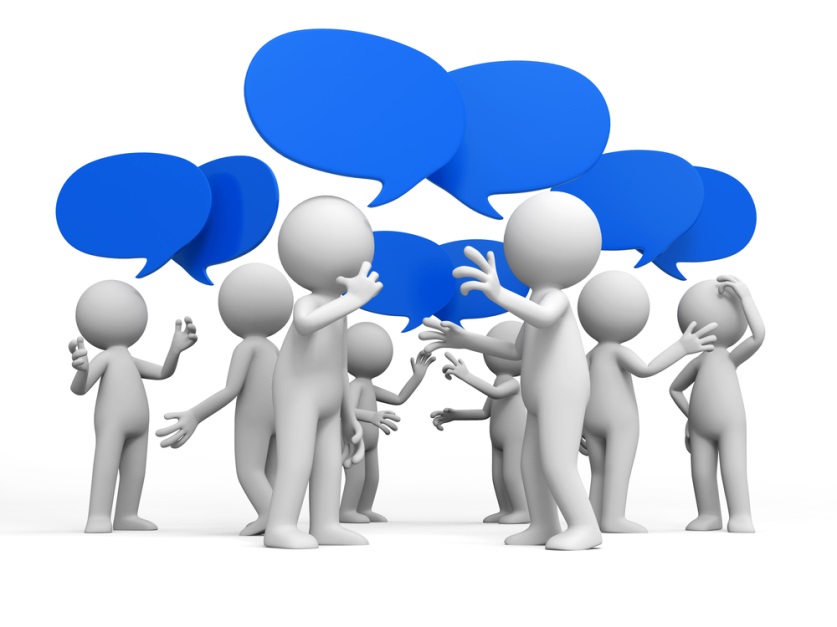 17
[Speaker Notes: Eline]
Tuberkulose - verktøy for helsepersonell
Smitteoppsporing
Flytskjema for tuberkuloseundersøkelse: Smitteoppsporing (oppdatert 01.03.2017)
Brevmal. Informasjon til foresatte til barn i barnehage.docx - dokument i Word
Brev til berørte kommuner, bydeler, helseforetak.doc - dokument i Word
Brev for informasjon til smitteutsatte (21 språk) 
Rapport (skjema) om smitteoppsporing og husundersøkelse ved tilfelle av tuberkulose (sist red. 30.03.16)
Mal for kontaktliste til bruk i kommunen ved smitteoppsporing (sist red. 30.03.16)
18
[Speaker Notes: Eline]
Verktøy for kommunene
Tuberkuloseveilederen – kap. 7.1
Flytskjema tuberkulose – smitteoppsporing
Modell av smitteoppsporingsprosessen
Huskelister for samtale med indeks/kontakter
Informasjonsskriv til kontakter
Henvisningsskjema
Kontaktliste – registrering av funn 
Rapport om smitteoppsporing
VIKTIG å diskutere saken: 
Ta en telefon til:
Sykehuset
Kollega i andre kommuner
FHI
[Speaker Notes: Eli
Ringer ved rtg funn – avklare oppfølging med lungelege

Trengs det flere verktøy for kommunene?]
Hjelpemidler; flytskjema, brosjyrer, informasjons- og undervisningsmateriell på ulike språk
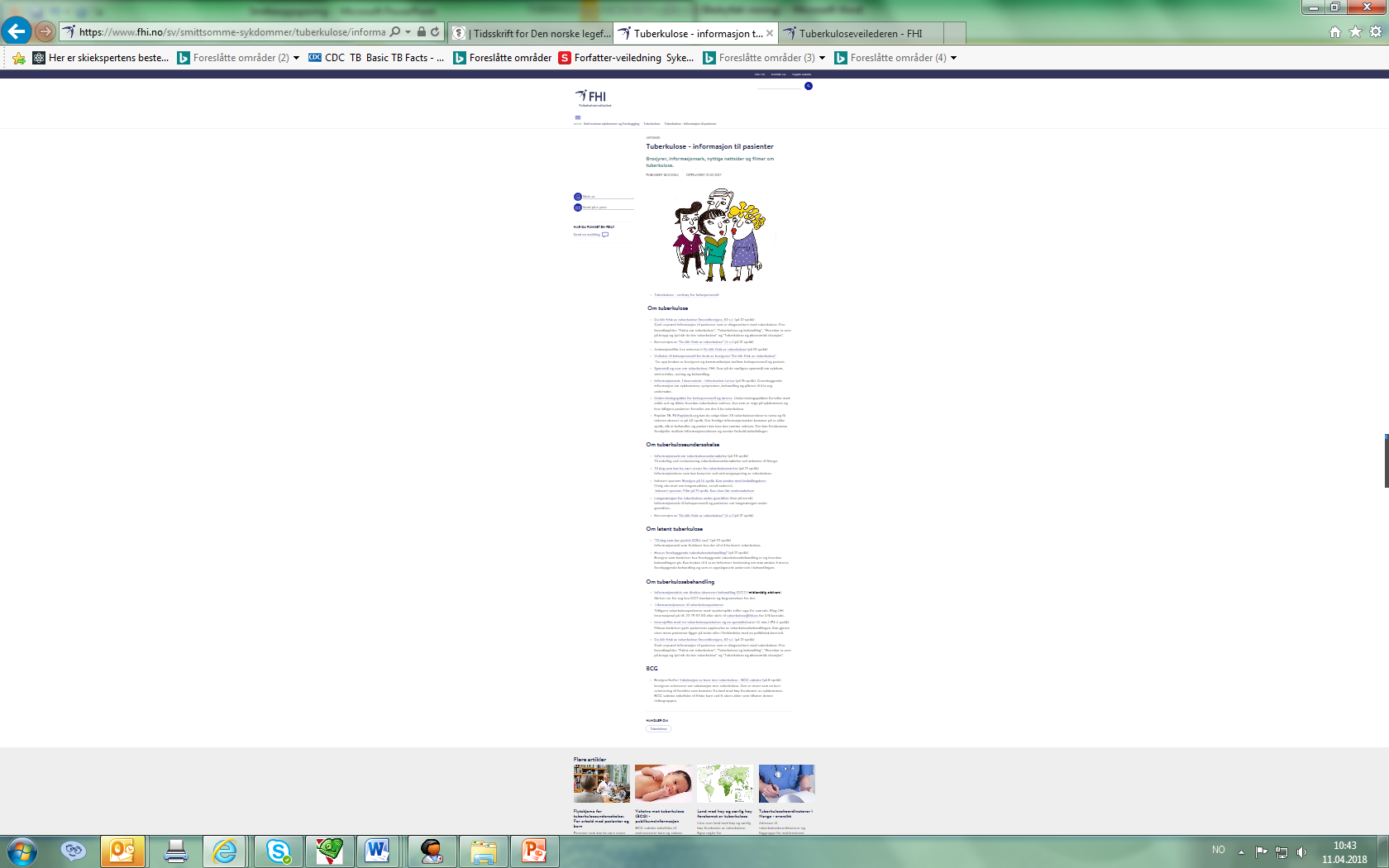 Hvor finner vi dette?
Tema tuberkulose –
 Tuberkulose - informasjon til pasienter
20
[Speaker Notes: Eline]
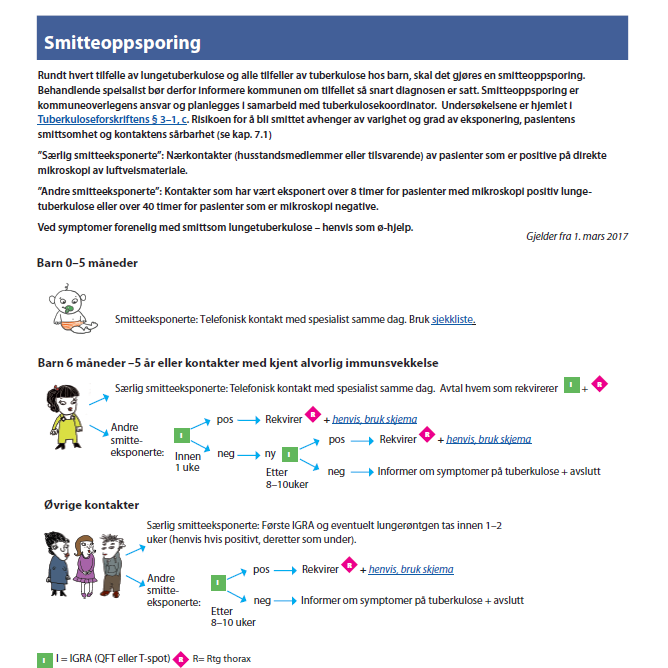 21
[Speaker Notes: PÅ dette spørsmålet kommer de i to ulike grupper med ulik oppfølging: 
For mann og barn på 10 år: ”Særlig smitteeksponerte: Første IGRA og eventuelt lungerøntgen tas innen 1–2 uker (henvis hvis positivt, deretter som under).”
Barn 4 år: ”Særlig smitteeksponerte: Telefonisk kontakt med spesialist samme dag. Avtal hvem som rekvirerer IGRA + rtg]
Tuberkulosekoordinatoreri Trøndelag
Levanger sykehus:
Malene Lie, telefon 74 09 73 58

St. Olavs hospital:
Eline Storvig, telefon: 991 06 651
22